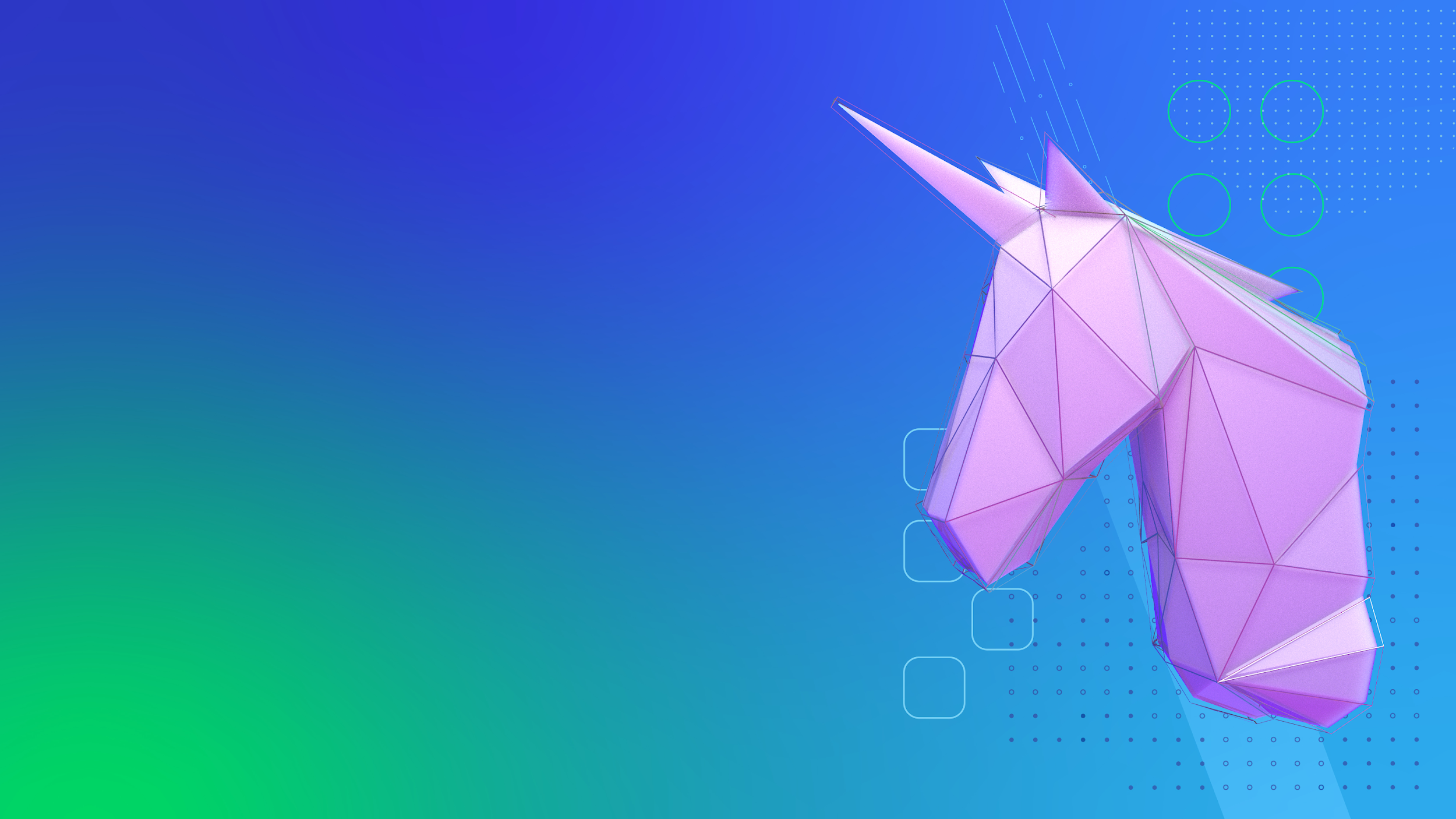 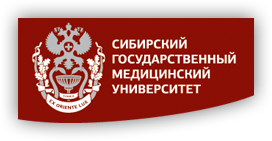 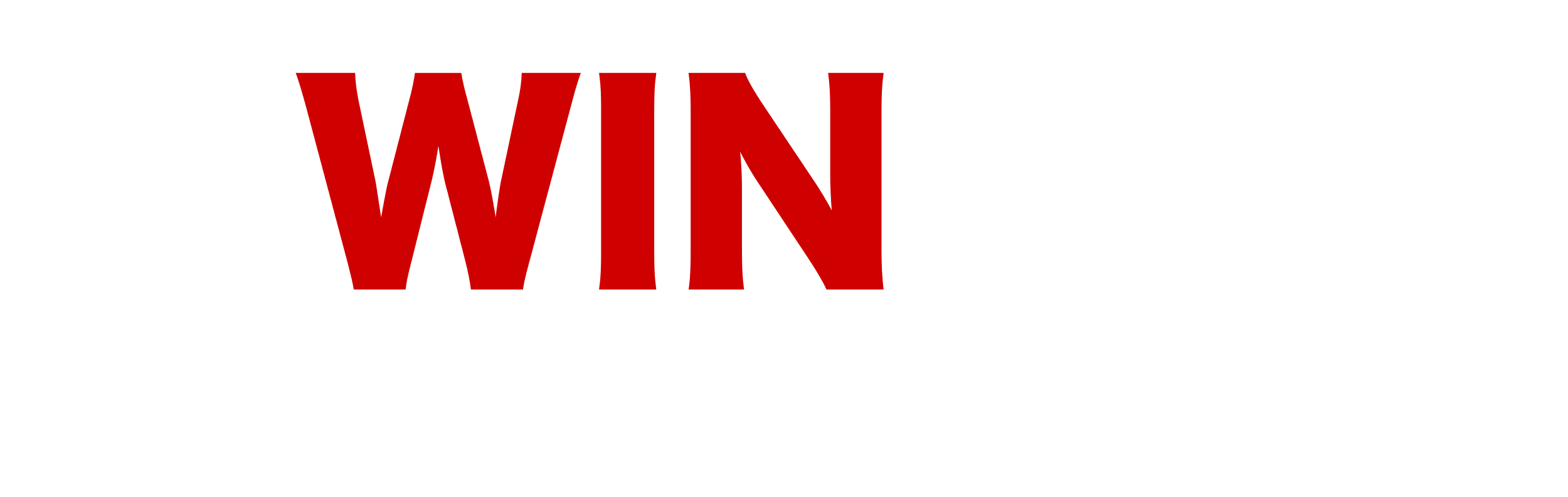 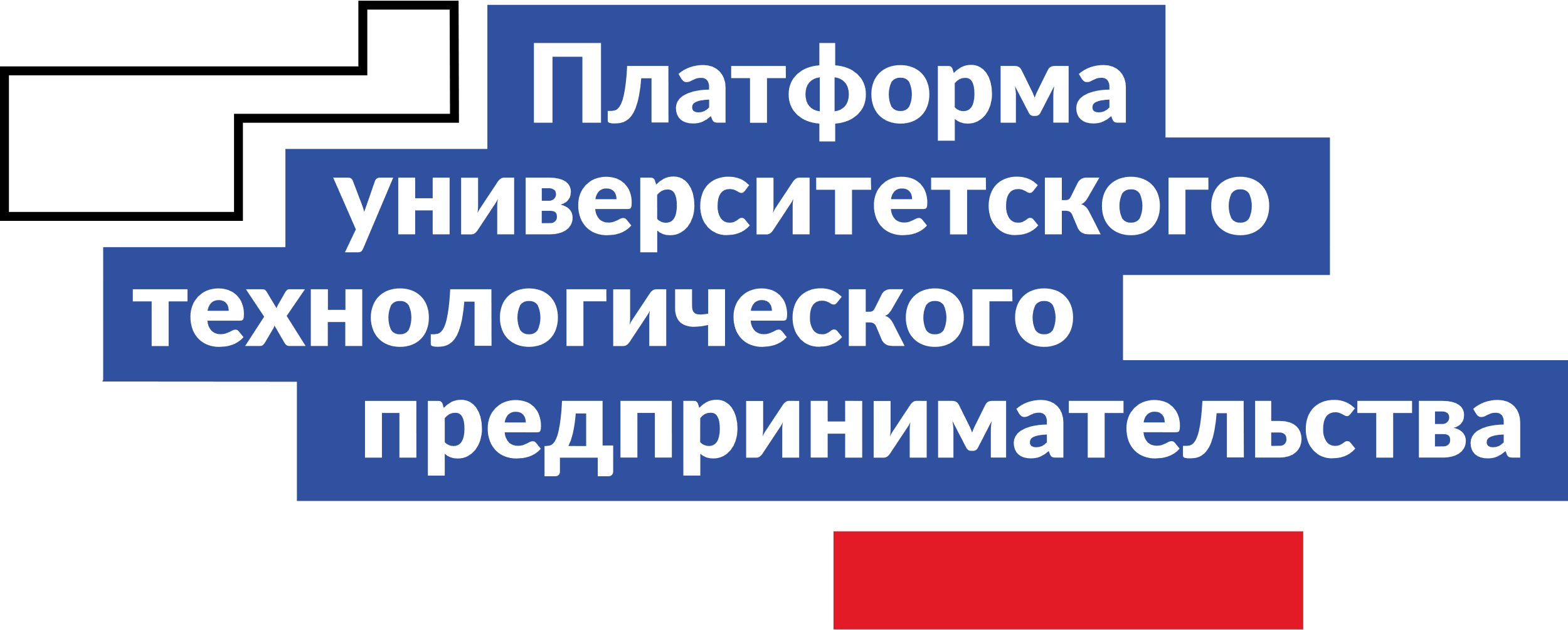 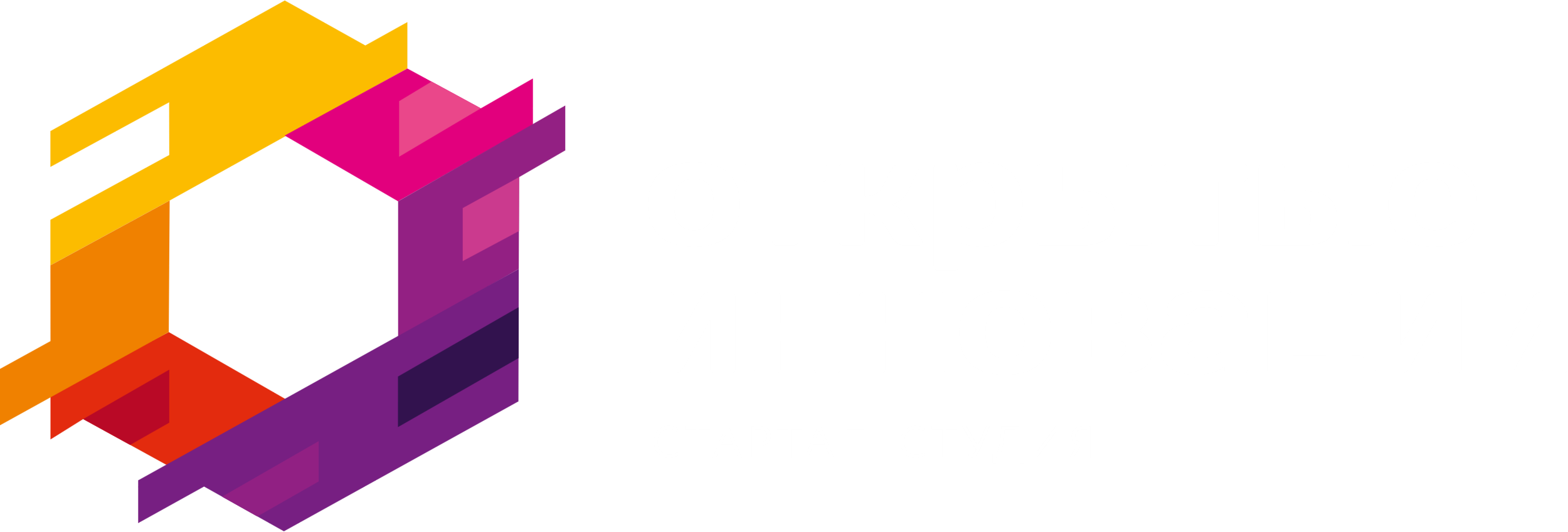 МЕДТЕЛЕКОМ
(Интернет-центры интеллектуальной поддержки решений пациентов и врачей)
ООО «Медицина и телесистемы»
Генеральный директор, к.т.н.
Николаев Евгений Иванович
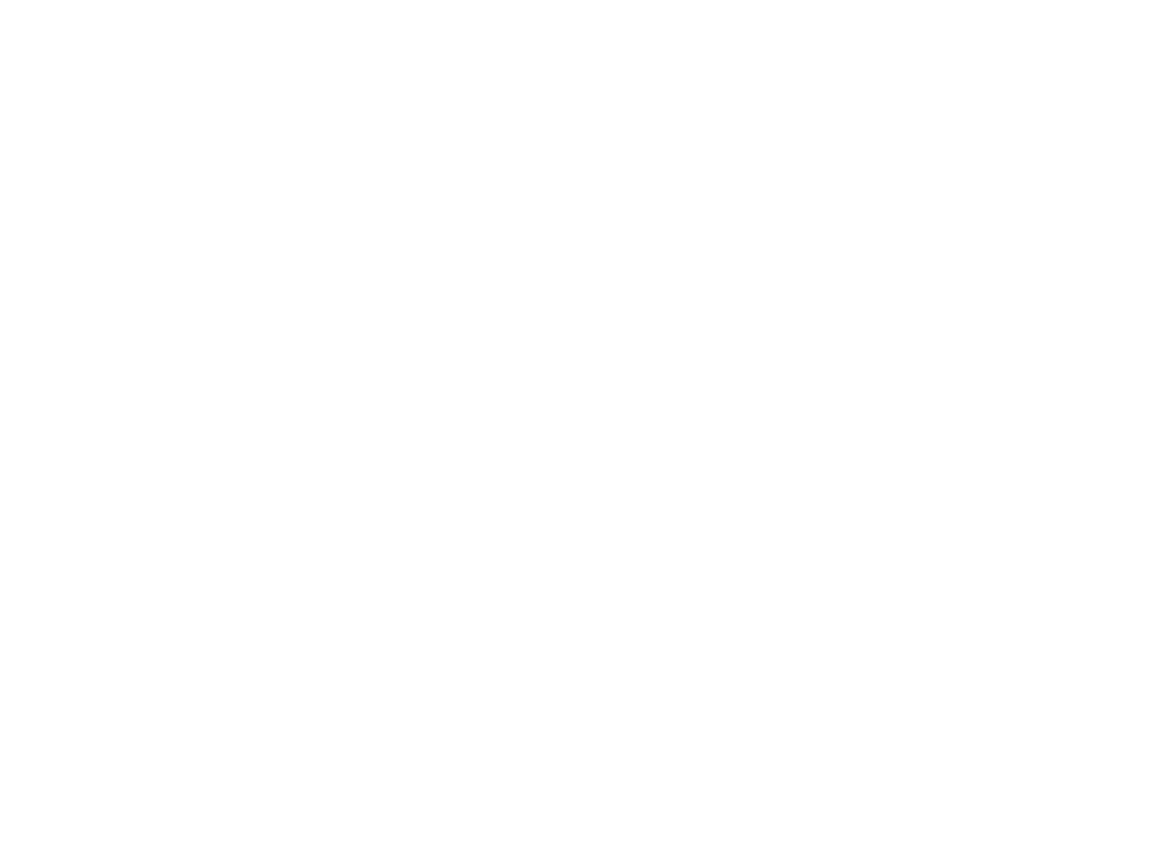 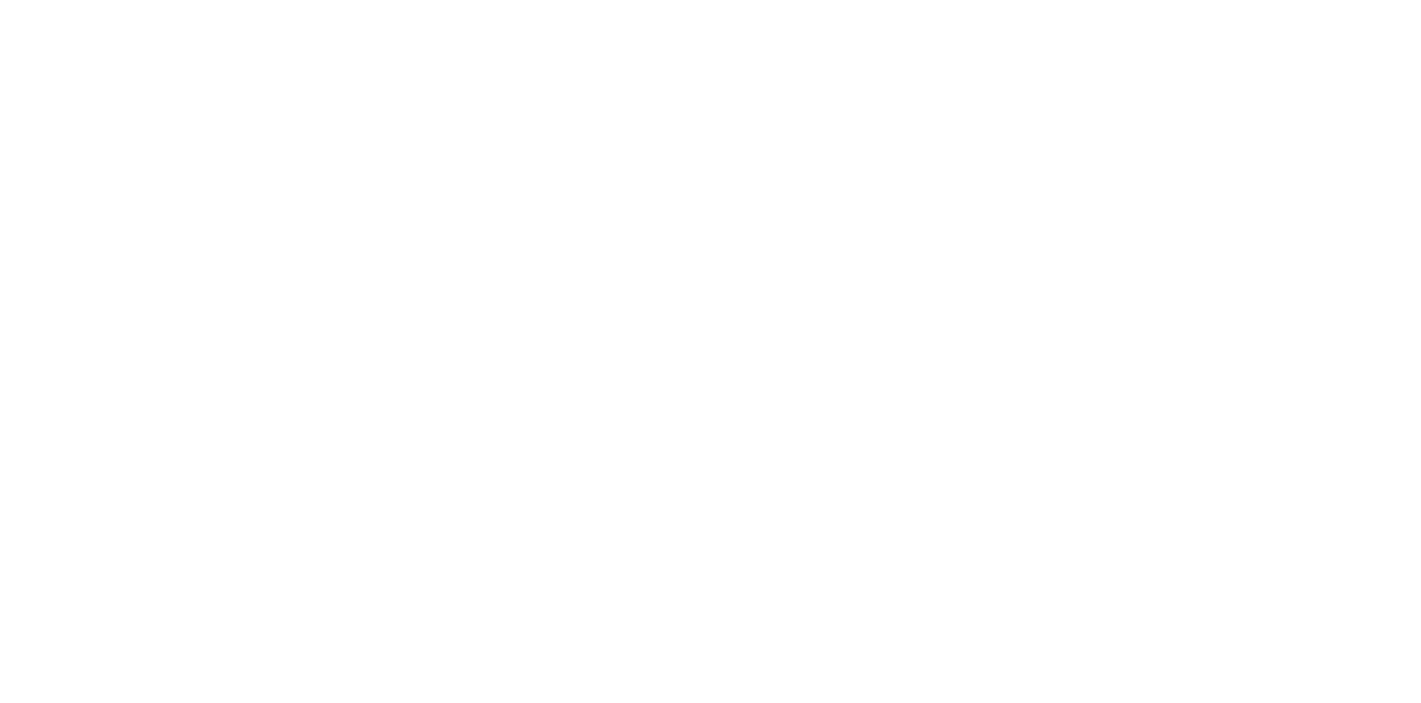 [Speaker Notes: Цель проекта – поддержка пациентов и врачей знаниями для эффективного решения задач охраны и восстановления здоровья пациентов]
«ГОЛОВНАЯ БОЛЬ» И ПАЦИЕНТОВ И ВРАЧЕЙ
Медицинский Консультативный Совет международного проекта по телерадиологии Diagnose.me: 
«Врач не диагностирует реальное заболевание в 25–32% случаях, 4 из 5 ошибочных диагнозов связаны с неверной интер-претацией медицинских снимков и есть заболевания, при которых в 50% случаев врач не уверен, болен пациент или нет»
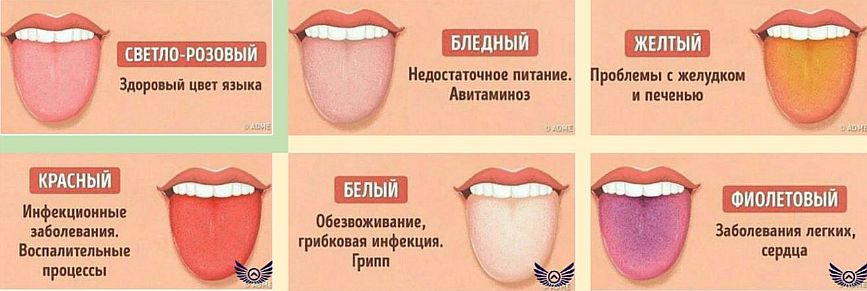 Причины пропуска патологий 
ограниченность зрения человека
незнание признаков патологий 
малый контраст признаков 
зависимость от времени анализа
Признаки здоровья («нормы») и патологий в изображениях языка
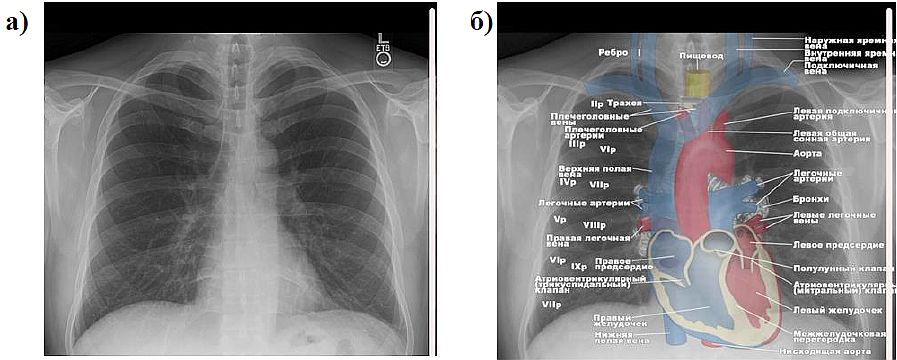 Причины врачебных ошибок 
пропуск патологий
невыявление динамики патологий
ограниченность памяти человека
ограниченность знаний человека
Рентгенограмма грудной клетки исходная (а) и с аннотациями (б)
2
[Speaker Notes: Главные причины пропуска патологий и врачебных ошибок – ограниченные возможности зрения и интеллекта человека, мыслящего образами]
ДИАГНОСТИКА В СИСТЕМАХ МЕДИЦИНСКОЙ ВИЗУАЛИЗАЦИИ
Проблема - пропуск патологий и врачебные ошибки
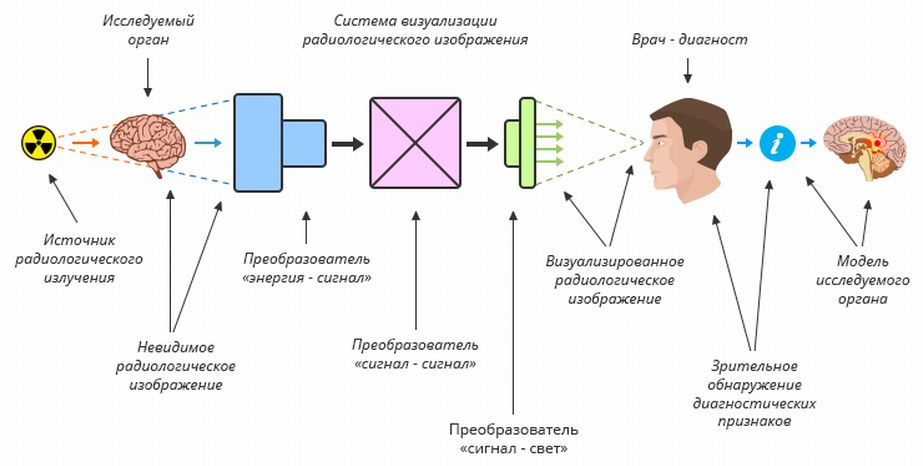 Качество диагностики по изображениям пациентов определяет слабое звено
3
[Speaker Notes: Зрительное обнаружение диагностических признаков в изображениях пациентов – «ключ» к знаниям врачей о состоянии здоровья пациентов]
ОПТИМИЗАЦИЯ АЛГОРИТМОВ ВИДЕОАНАЛИТИКИна основе моделирования и единой оценки качества
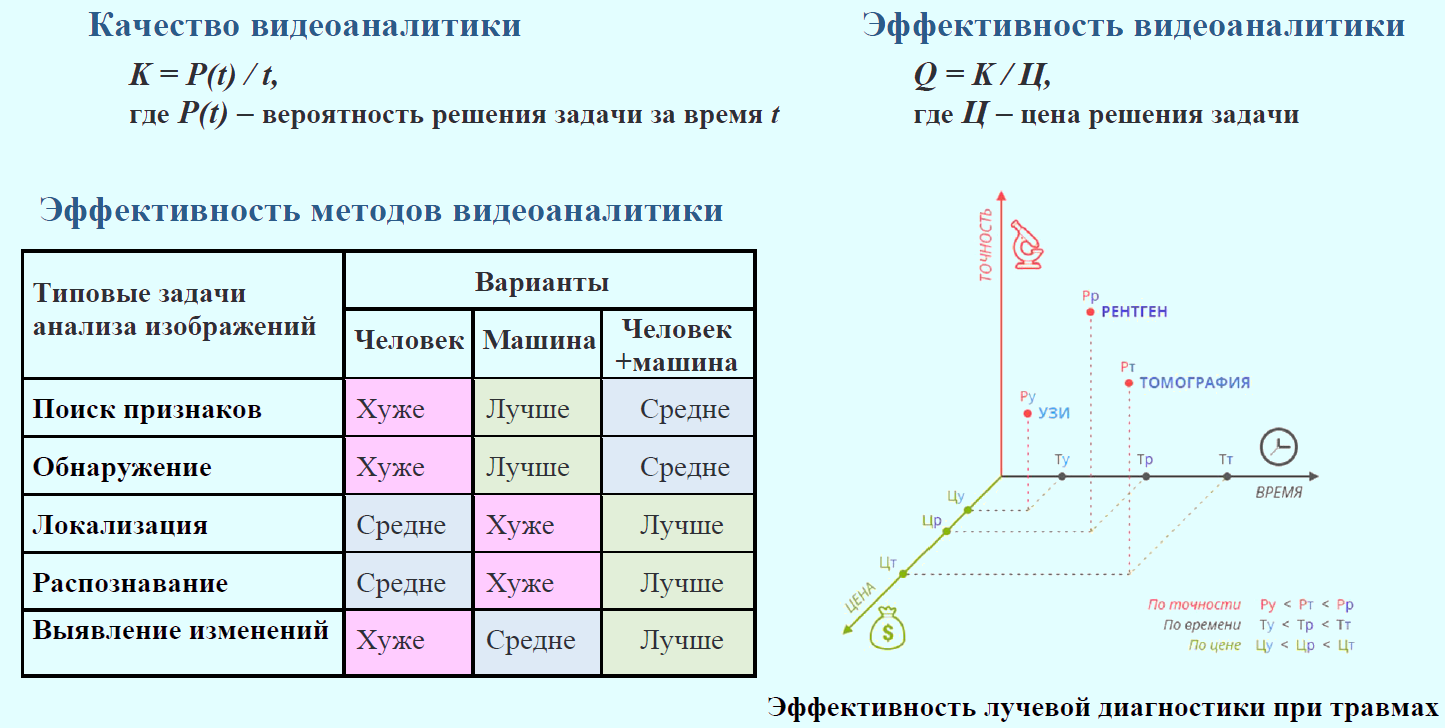 Качество видеоаналитики изображений пациента определяет точность, время и цену диагностики
4
[Speaker Notes: Оптимальные алгоритмы видеоаналитики повышают клиническую, экономическую и временную эффективность медицинской диагностики]
ВНЕДРЕНИЯ АЛГОРИТМОВ ВИДЕОАНАЛИТИКИ
Телевизионная установка для анализа рентгенограмм УАР-2
Решаемые задачи видеоаналитики:
поиск и обнаружение
распознавание и локализация
анализ изменений объектов
Характеристики:
увеличение размера до 100 раз
увеличение контраста до 5 раз
увеличение видимых градаций до 9 раз 
анализ в реальном масштабе времени
совмещение до 0,15% Н (ТВ кадра)
координатные искажения до 1% Н
искажения яркости до 3-5 % контраста
точность измерения геометрии до 10%
Применения:
рентгенодиагностика
судмедэкспертиза
криминалистика
дешифровка космических снимков
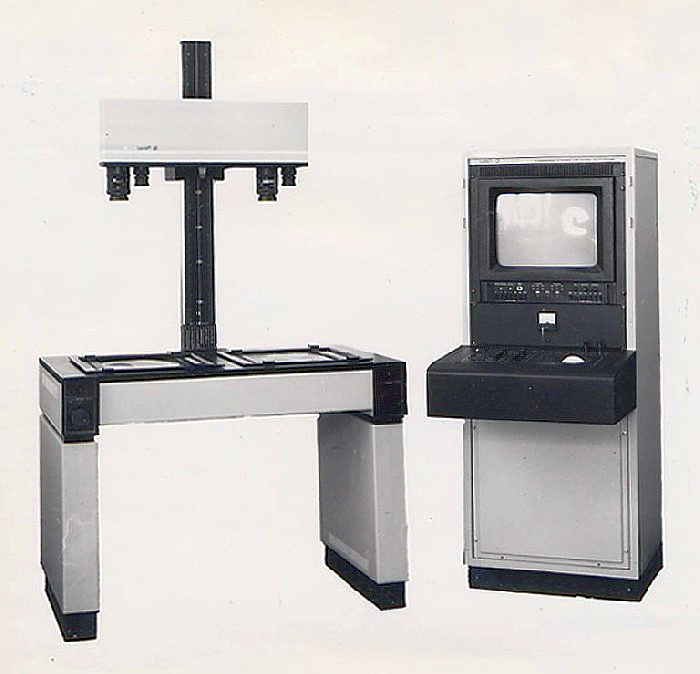 14 медалей ВДНХ СССР (1 золотая, 4 серебряные, 9 бронзовых)
УАР-2 создана на основе авторской методики, защищенной 8 патентами РФ на изобретения
5
[Speaker Notes: В установке УАР-2 апробированы алгоритмы видеоаналитики для эффективного решения оператором типовых задач анализа изображений]
АВТОРСКИЕ АЛГОРИТМЫ ВИДЕОАНАЛИТИКИ В УАР-2
Увеличение градационного разрешения при телевизионной раскраске изображений
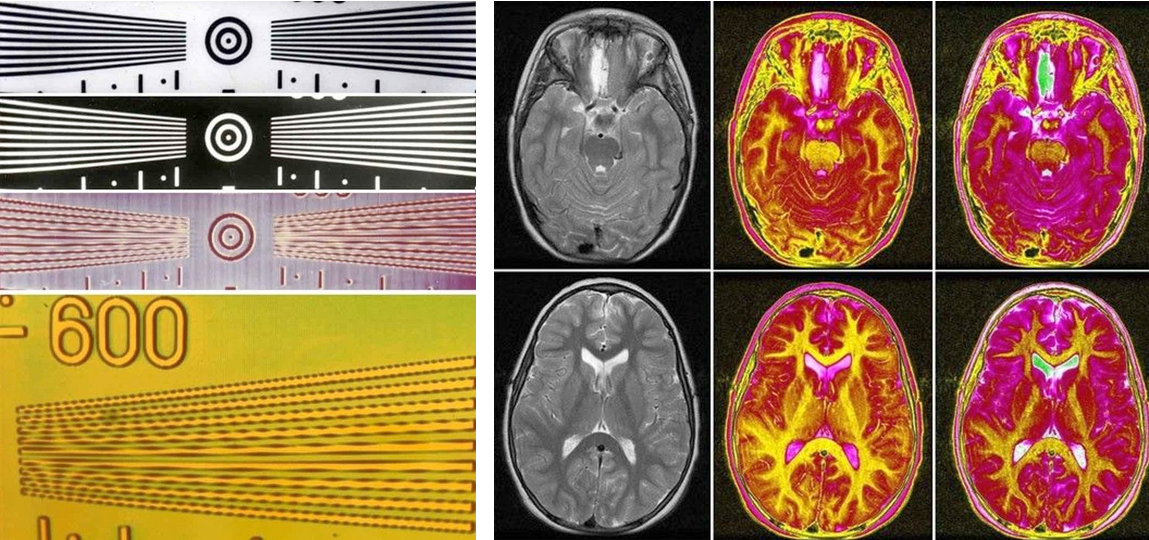 а) Визуализация муаров ТИТ 0249                            б) Визуальная денситометрия томограмм
Алгоритмы адаптивны к решаемым задачам, параметрам изображений, искажениям ТВ систем
6
[Speaker Notes: Телевизионные методы многократно повышают контрастную чувствительность и градационную разрешающую способность зрения человека]
ВИДЕОАНАЛИТИКА НА ОСНОВЕ БАЗ ДАННЫХ И ЗНАНИЙпо образам признаков здоровья («нормы») и патологий
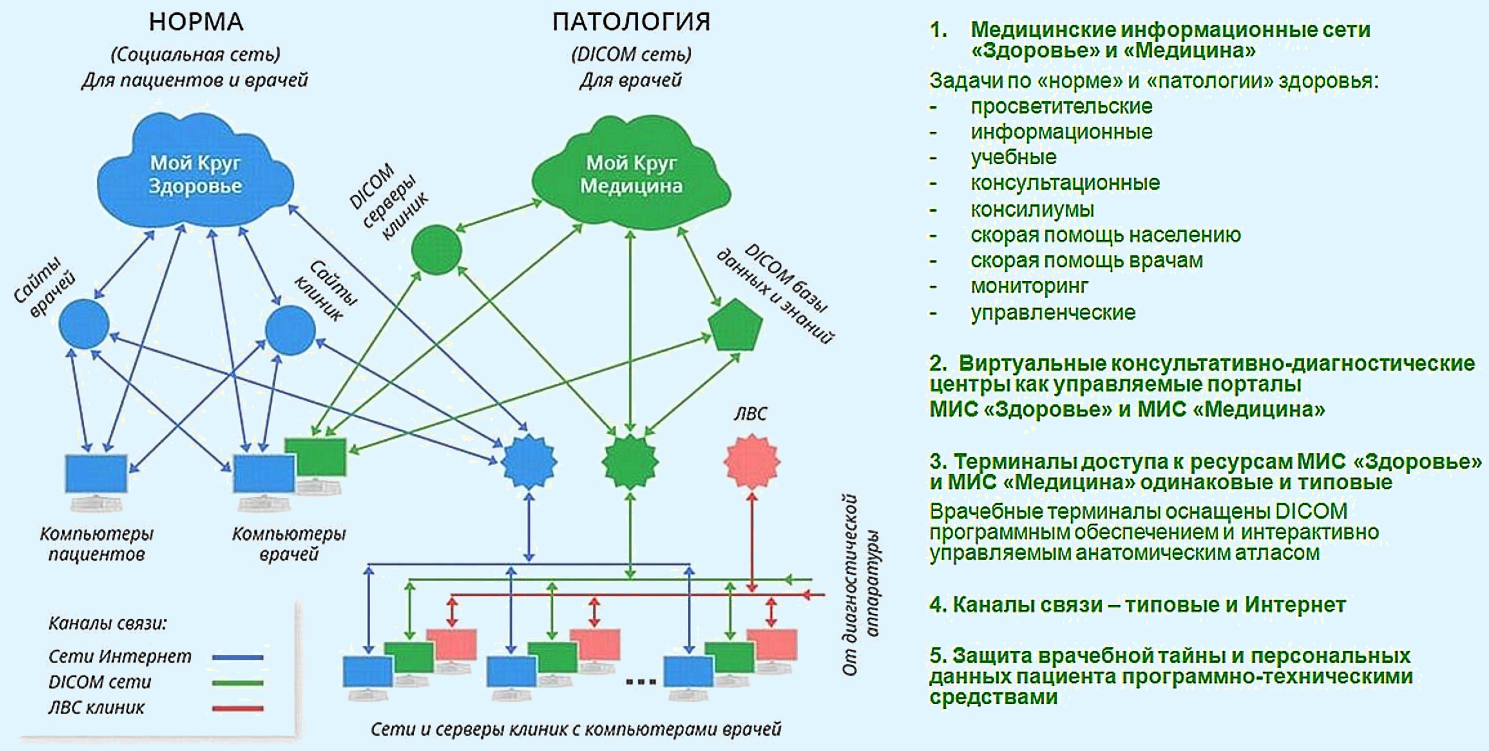 ИНТЕРНЕТ-ЦЕНТРЫ ИНТЕЛЛЕКТУАЛЬНОЙ ПОДДЕРЖКИ РЕШЕНИЙ ПАЦИЕНТОВ И ВРАЧЕЙ
7
[Speaker Notes: Концепция единого информационного пространства для эффективной системы здравоохранения и медицинского обслуживания населения]
КОНКУРЕНТНЫЕ ПРЕИМУЩЕСТВА И РЫНКИ ПРОЕКТА
Сравнение с аналогами
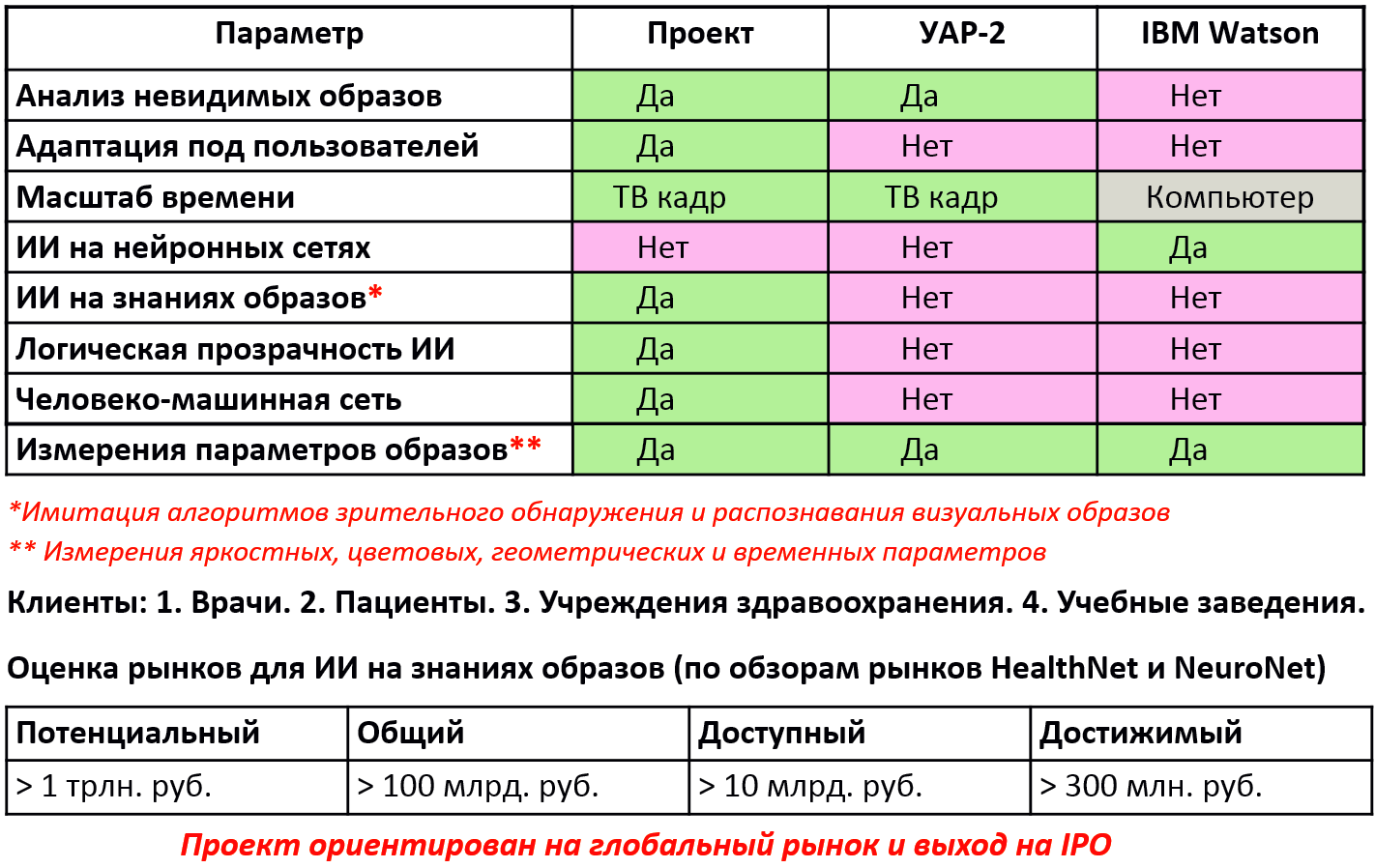 8
[Speaker Notes: Алгоритмы видеоаналитики и искусственного интеллекта, имитирующие алгоритмы зрительного обнаружения и распознавания]
К ЗАЩИТЕ ИНТЕЛЛЕКТУАЛЬНОЙ СОБСТВЕННОСТИ
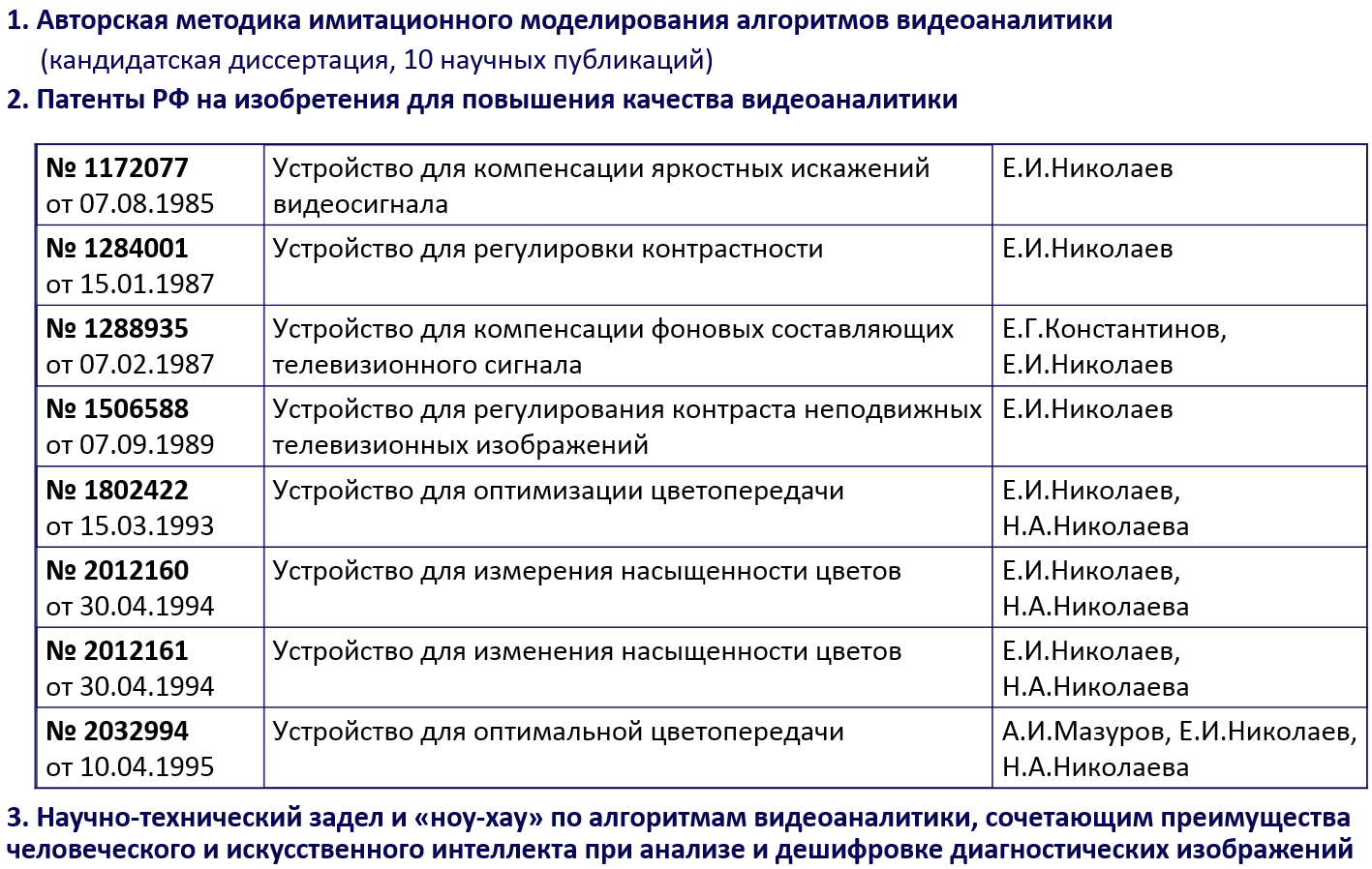 9
[Speaker Notes: К методике имитационного моделирования и синтеза эффективных телемедицинских технологий «пациент – врач» и «врач- врач»]
ПРЕДЛОЖЕНИЯ ДЛЯ ИНВЕСТОРОВ И ПАРТНЁРОВ
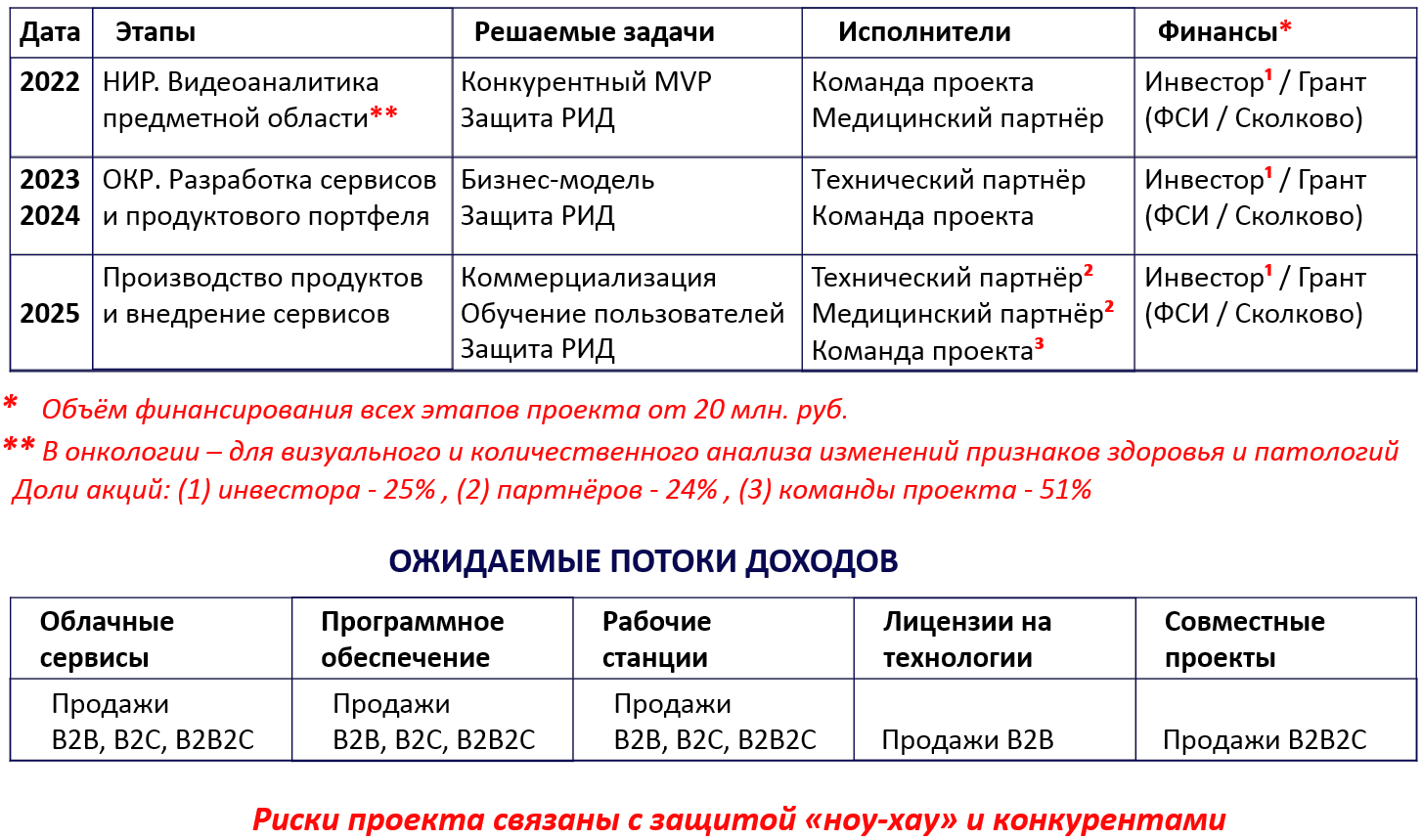 10
[Speaker Notes: К внедрению проектных решений «снизу – вверх»]
ИЗ ОТЗЫВОВ ПО КОНЦЕПЦИИ ПРОЕКТА
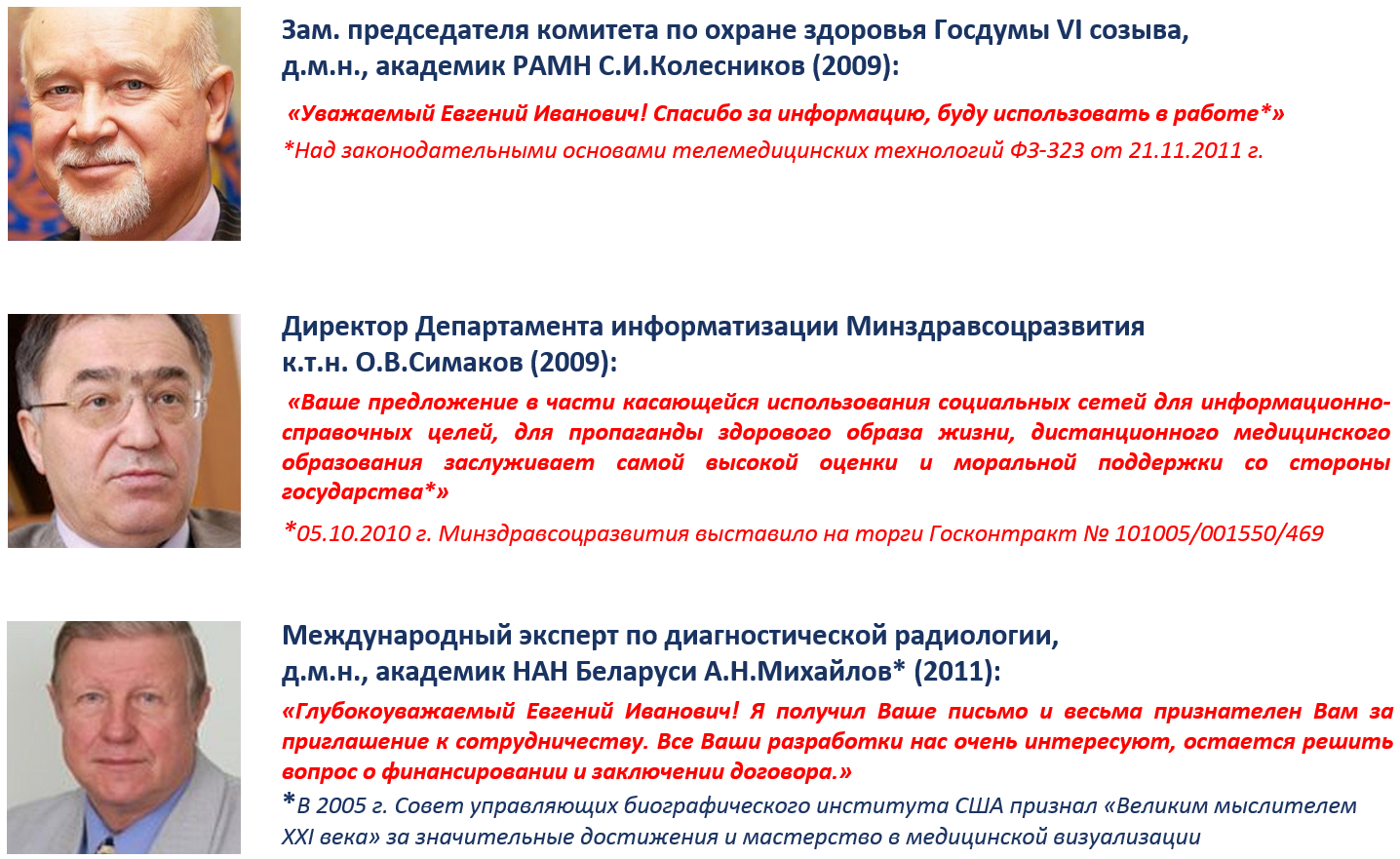 11
[Speaker Notes: К результатам научной, социальной и профессиональной экспертизы концепции проекта с 2007 года]
КОМАНДА ПРОЕКТА
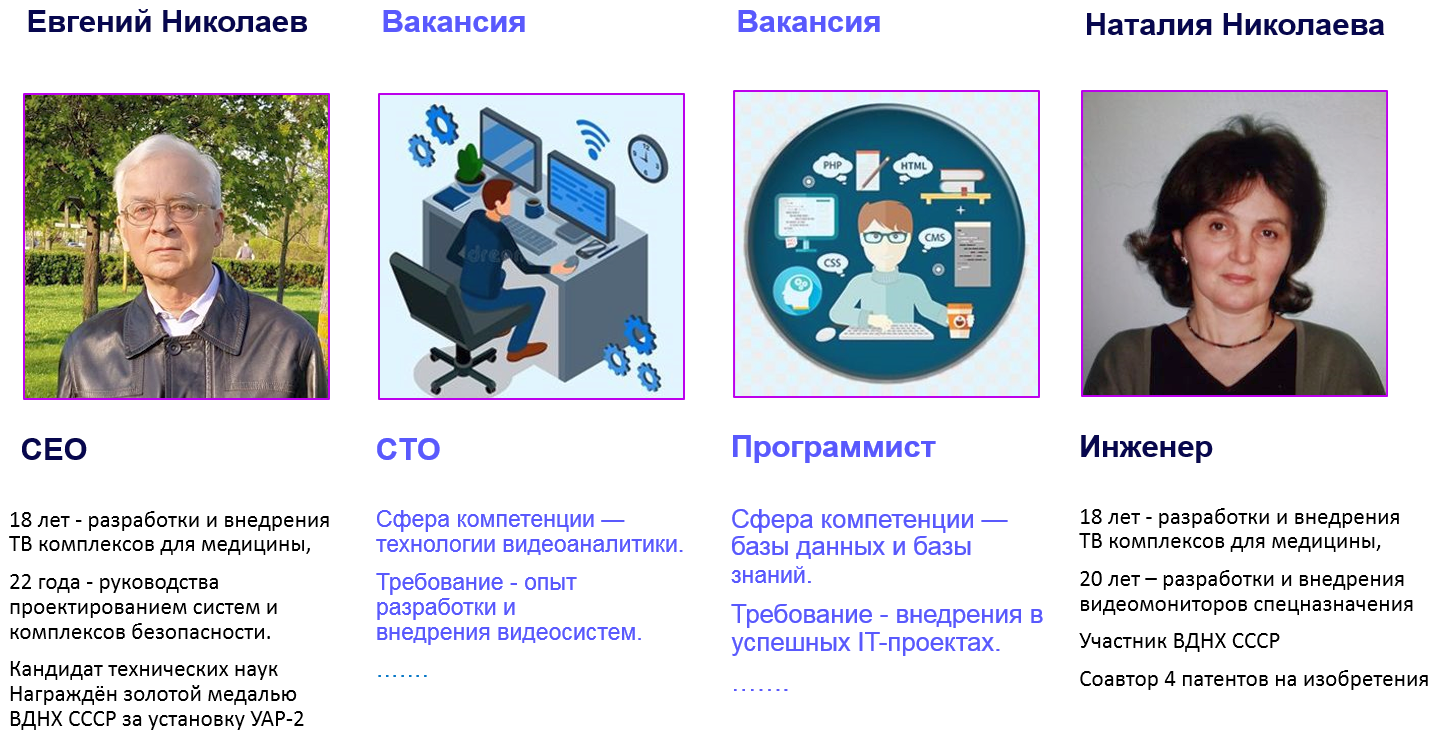 12
[Speaker Notes: О вакансиях для совместного с медицинским партнёром НИР «Видеоаналитика в предметной области»]
КОНТАКТЫ
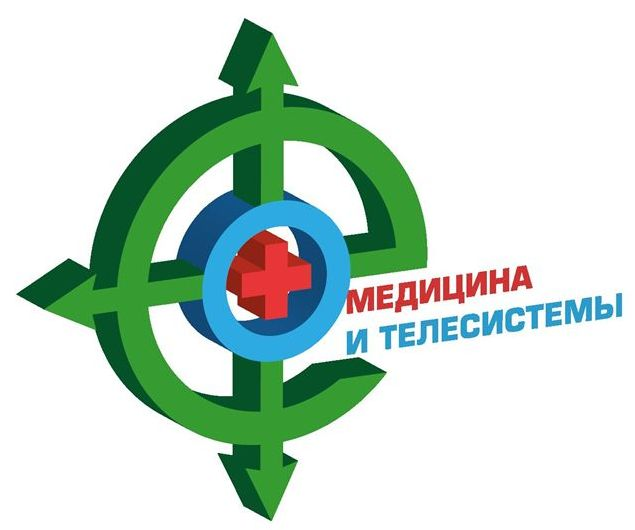 ООО «Медицина и телесистемы»195253, Санкт-Петербург,Салтыковская дорога, д. 18, лит. А, офис 13
сайт: 	https://medtelekom.ru/  
тел.:	+7 (921) 306-88-22 
email: 	info@medtelekom.ru
13
[Speaker Notes: Для заинтересованных в совместных проектах физических и юридических лиц]